2-2 言論自由 （新新聞案）
授課教師：國立臺灣大學 法律學系 許宗力 教授
【本著作除另有註明外，採取創用 CC「姓名標示－非商業性－相同方式分享」臺灣 3.0 版授權釋出】
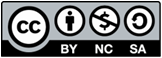 本章大綱
壹、概說
一、憲法規定
二、保障內涵
三、誹謗性言論

貳、大法官解釋
一、釋字第 509 號 (商周案)
二、釋字第 656 號 (新新聞案)
貳、大法官解釋
二、釋字第 656 號 (新新聞案)
事實
89.11.03
據報導，前副總統呂秀蓮於該日深夜致電「媒體高層」，披露前總統陳水扁與前總統府顧問蕭美琴鬧緋聞。
89.11.19
新新聞周報第 715 期刊出「鼓動緋聞，暗鬥阿扁的 竟然是呂秀蓮」一篇長達 15 頁有關該緋聞之報導。
89.12.22
李明駿 (筆名楊照，時任新新聞總編輯) 出面證實呂秀蓮日前致電一事。
貳、大法官解釋
二、釋字第 656 號 (新新聞案)
事實
刊載之電話交談節錄：
呂：你知不知道跟王啟煌同一個辦公室有一個蕭美琴。
呂：我跟你講一下，美琴最近有一些問題……總統府鬧緋聞，嘿～嘿～嘿～。
呂：可是，這個事情連吳淑珍都知道，所以吳淑珍要我幫忙「看緊」一點。
媒體高層：不會吧！你真的要跟我講這個事情嗎？我真的不相信。
呂：吳淑珍告訴我，是一個總統府的侍衛跟她講的！
媒體高層：這中間是不是有什麼誤會啊？
貳、大法官解釋
二、釋字第 656 號 (新新聞案)
事實
其他報導內容節錄：
……除了保住自己，呂秀蓮還想用緋聞幹掉阿扁……
……蕭美琴惹得呂秀蓮不爽已不是一兩天的事……
……事實就是，呂秀蓮在阿扁面前抱怨她，在媒體跟前宣揚她和總統鬧緋聞。
……為什麼不多一點考量，考量以自己的身分，在罷免案那樣敏感的時機，對媒體講這樣的話，適當嗎……「若要人不知，除非己莫為」。
貳、大法官解釋
二、釋字第 656 號 (新新聞案)
事實
刊載之吳淑珍專訪內容節錄
訪談者：呂副總統……說「吳淑珍還要我幫她「看緊」一點……
吳：這太荒唐了！我從來沒有主動打電話給她，我會笨到叫她去監督我老公嗎？要叫也是叫親信，怎麼會叫她？
訪談者：……副總統……為什麼特別針對蕭美琴？
吳：……蕭美琴接觸的事也多為外交領域，可能是覺得蕭美琴搶了她喜歡做的事，她 (呂秀蓮) 曾經當面向總統抱怨，說總統太相信蕭美琴。
貳、大法官解釋
二、釋字第 656 號 (新新聞案)
事實
刊載之吳淑珍專訪內容節錄
訪談者：呂秀蓮……打電話給媒體高層說這樣的事，妳不覺得不太適當？
吳：……她常常亂講話，無聊！以前不是也有人傳說總統跟蕭薔……金素梅嗎？都不是真的嘛！唉！她連跟總統講話都很不客氣啦！她的個性就是這樣！好男不跟女鬥！
訪談者：……怎樣的不客氣法？
吳：就是很不客氣啊！哎！幕僚都很怕她啦！她是副總統啊！這個事情 (呂致電媒體)……事情已經那麼多了，我看，副總統應該去看心理醫生！
貳、大法官解釋
二、釋字第 656 號 (新新聞案)
事實
刊載之吳淑珍專訪內容節錄
訪談者：妳好像很瞭解她 (呂) 的樣子？
吳：……這個事情我會直接跟總統講，我對總統有充分的信心，他不會笨到去搞這種事啦！身邊的侍衛一堆，每天又忙得要死，不可能啦！
貳、大法官解釋
二、釋字第 656 號 (新新聞案)
事實
刊載之蕭美琴專訪內容節錄
我只能自認倒楣、為什麼？為什麼？為什麼？她為什麼這樣做？她為什麼這麼缺德？很難相信、怎麼可能？
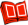 貳、大法官解釋
二、釋字第 656 號 (新新聞案)
事實
呂秀蓮提起回復名譽民事訴訟。
臺灣臺北地方法院判新新聞敗訴，命楊照：
將「澄清聲明」連續 3 天刊登於各平面媒體之全國版頭版，及以 1 分鐘長度連續 3 天播放於各電子媒體 20:00-21:00 及 21:00-22:00 二時段各一次，並朗讀之。
將判決書全文刊登於各平面媒體之全國版頭版，及於各電子媒體及各廣播電台 20:00-21:00 及 21:00-22:00 時段以每分鐘 100 字速度朗讀判決書全文，其中電子媒體部分並配合播放朗讀內容之文字。
貳、大法官解釋
二、釋字第 656 號 (新新聞案)
事實
澄清聲明
澄清人李明駿 (筆名楊照 )，因澄清人謊稱呂副總統於 89 年 11 月 3 日晚間 11 時許曾打電話給某媒體高層人士 (後經楊照開記者會對外宣稱該所謂媒體高層人士即其本人云云) ，「驚爆」所謂總統府緋聞之事，且捏造電話內容及打電話之語氣情節，極盡侮辱，經新新聞周報第 715 期 (發行日期為 89 年 11 月 16 日) 以聳動渲染之標題及筆法，刊登虛構之呂副總統「鼓動緋聞、暗鬥阿扁」等一系列不實報導，公然污衊呂副總統，嚴重損害呂副總統之名譽。現經查明上開報導均非事實，茲為澄清，並回復呂副總統名譽，澄清人謹鄭重聲明上開報導消息均屬虛構捏造，全非真實。謹此聲明。澄清人：李明駿 (筆名楊照)
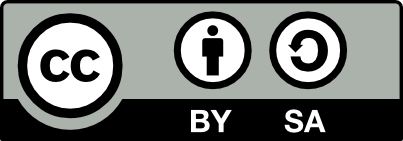 [Speaker Notes: CC]
貳、大法官解釋
二、釋字第 656 號 (新新聞案)
事實
91.12.23
臺灣高等法院判新新聞敗訴，命新新聞、王健壯 (社長)、楊舒媚 (採訪記者)、吳燕玲 (主編)、陶令瑜 (執行主編)與楊照連帶將「道歉聲明」及判決主文暨理由以二分之一版面刊登於中國時報、聯合報、自由時報、工商時報之全國版頭版各一天。
93.04.29
最高法院駁回新新聞之上訴確定 (且排除司法院釋字第 509 號解釋及刑法第 310 條及第 311 條免責要件於民事事件之適用)。
貳、大法官解釋
二、釋字第 656 號 (新新聞案)
事實
道歉聲明
道歉人：新新聞文化事業股份有限公司、王健壯、李明駿 (筆名楊照)、楊舒媚、吳燕玲、陶令瑜，茲於民國八十九年十一月十六日發行之第七一五期新新聞周報，以聳動渲染之標題及筆法，刊登虛構之呂副總統「鼓動緋聞、暗鬥阿扁」等一系列不實報導，公然污衊呂副總統，嚴重損害呂副總統之名譽，道歉人等謹向呂副總統，申致歉意，並鄭重聲明上開報導消息全非真實，謹此聲明。
道歉人：新新聞文化事業股份有限公司、王健壯、
李明駿 (筆名楊照)、楊舒媚、吳燕玲、陶令瑜
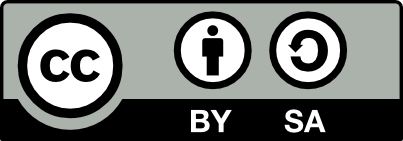 貳、大法官解釋
二、釋字第 656 號 (新新聞案)
事實
93.07.22
新新聞 (王健壯為代理人) 、陶令瑜、楊舒媚、吳燕玲、李明駿 (筆名楊照) 聲請釋憲。
98.04.03
司法院大法官作成釋字第 656 號解釋。
貳、大法官解釋
二、釋字第 656 號 (新新聞案)
解釋理由書
「名譽權旨在維護個人主體性及人格之完整，為實現人性尊嚴所必要，受憲法第二十二條所保障……民法第一百九十五條第一項……後段之規定 (下稱系爭規定) ，即在使名譽被侵害者除金錢賠償外，尚得請求法院於裁判中權衡個案具體情形，藉適當處分以回復其名譽。至於回復名譽之方法，民事審判實務上不乏以判命登報道歉作為回復名譽之適當處分，且著有判決先例。
貳、大法官解釋
二、釋字第 656 號 (新新聞案)
解釋理由書
憲法第十一條……言論自由，依本院釋字第五七七號解釋意旨……尚保障消極之不表意自由。系爭規定……涉及……不表意自由。國家……雖非不得依法限制之，惟因不表意之理由多端，其涉及……內心之信念與價值者，攸關人民內在精神活動及自主決定權，乃個人主體性維護及人格自由完整發展所不可或缺，亦與維護人性尊嚴關係密切……。
貳、大法官解釋
二、釋字第 656 號 (新新聞案)
解釋理由書
故於侵害名譽事件，若為回復受害人之名譽，有限制加害人不表意自由之必要，自應就不法侵害人格法益情節之輕重與強制表意之內容等，審慎斟酌而為適當之決定，以符合憲法第二十三條所定之比例原則。
貳、大法官解釋
二、釋字第 656 號 (新新聞案)
解釋理由書
查系爭規定旨在維護……名譽，以保障……人格權。鑒於……金錢賠償未必能填補或回復，因而授權法院決定適當處分，目的洵屬正當。而法院……權衡侵害名譽情節之輕重、當事人身分及加害人之經濟狀況…
…認為諸如在合理範圍內由加害人負擔費用刊載澄清事實之聲明、登載被害人判決勝訴之啟事或將判決書全部或一部登報等手段，仍不足以回復被害人之名譽者，法院以判決命加害人公開道歉，作為回復名譽之適當處分，尚未逾越必要之程度。
貳、大法官解釋
二、釋字第 656 號 (新新聞案)
解釋理由書
惟如要求加害人公開道歉，涉及加害人自我羞辱等損及人性尊嚴之情事者，即屬逾越回復名譽之必要程度，而過度限制人民之不表意自由。依據上開解釋意旨，系爭規定即與憲法維護人性尊嚴與尊重人格自由發展之意旨無違。」
貳、大法官解釋
二、釋字第 656 號 (新新聞案)
許宗力大法官部分協同意見書
「或以為大法官……業已進入個案法律適用……因此有侵犯普通法院審判權之嫌。實則……大法官行使法律違憲審查權，原本就有必要先行瞭解系爭法律之意義，要瞭解法律不能不解釋法律，而在解釋法律階段根據憲法保障基本權之意旨作法益權衡，正是所謂「憲法取向之法律解釋」……」
貳、大法官解釋
二、釋字第 656 號 (新新聞案)
許宗力大法官部分協同意見書
「道歉如係出於公權力所迫，並在公開場合為之，則道歉人受影響的，就不僅僅是不表意自由，也因令其感到屈辱，還包括人格尊嚴，且所涉內容如涉及倫理對錯的良心問題，甚至還涉及良心自由。故……強迫人民登報公開道歉，即涉及基本權衝突，也就是被害人一方的名譽權，以及加害人一方不表意自由、人格權，乃至良心自由雙方間衝突的問題。」
貳、大法官解釋
二、釋字第 656 號 (新新聞案)
許宗力大法官部分協同意見書
「以強迫登報公開道歉作為『回復名譽之適當處分』之一種，本席認為明顯不是在對雙方基本權盡可能兼顧，盡可能都傷害最小的前提下，所作出之適當調和，而是明顯錯誤、違憲的利益衡量……副作用實在太大、太強……因具有心理上、精神上與道德上的公開懲罰功能，使加害人受到類似遊街示眾的屈辱，嚴重打擊其人格尊嚴……」
貳、大法官解釋
二、釋字第 656 號 (新新聞案)
許宗力大法官部分協同意見書
「強迫……登報道歉……與強迫……披掛『我錯了，我道歉』的牌子站在街口，或手拿擴音器，對著大庭廣眾宣讀『我錯了，我道歉』的聲明……無本質上的不同……於尊重人格尊嚴的現代文明社會，實難想像還有存在空間……這種道歉啟事的刊登，絕多數不知情的閱讀大眾無不以為是加害人所親為的書面道歉，實情卻不是，就結果言實與欺騙大眾無異，像這種自欺欺人的行徑，本席亦難想像是一崇奉憲政主義之文明國家所當為。 」
貳、大法官解釋
二、釋字第 656 號 (新新聞案)
許宗力大法官部分協同意見書
「本席對強迫登報道歉固有所批評，但不代表本席反對道歉……本席把道歉界定為一種道德層次的義務，認為道歉只能靠教育、靠勸說來促使實踐，在行為人不認為自己有錯，而拒絕道歉的情況下，並不宜由國家介入，強制其履行……啟動強迫登報公開道歉此一最後手段，現實上應該已不再可能，即使還存有一絲絲可能性，原告與法院也須極盡舉證、說理的義務，相信可以逼使此一最後手段的使用更趨嚴謹、慎重。」
版權聲明
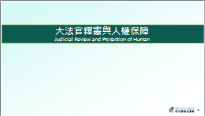 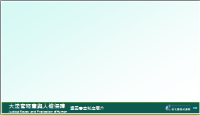 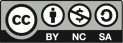 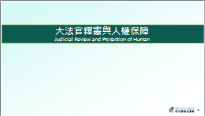 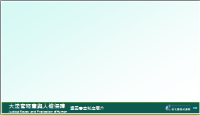 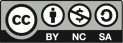 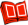 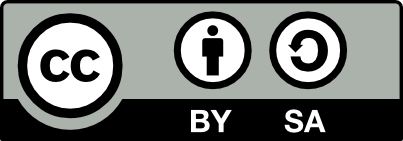 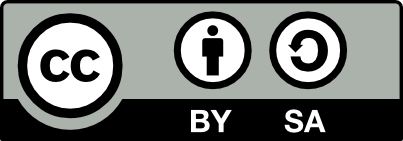